Protein Structure
-Primary and Secondary Structure-
Chapter 3 (Page 96-97; 106-107)
Chapter 4 (Page 116-125)
1
1. Protein Structure
Provides deep insight into:
Protein function and stability

The evolutionary relatedness of all proteins, and more fundamentally of all organisms

Disease

Though it can be quite complex and diverse, protein structure can be broken down to four levels of structure.
2
The 4 Levels of Protein Structure
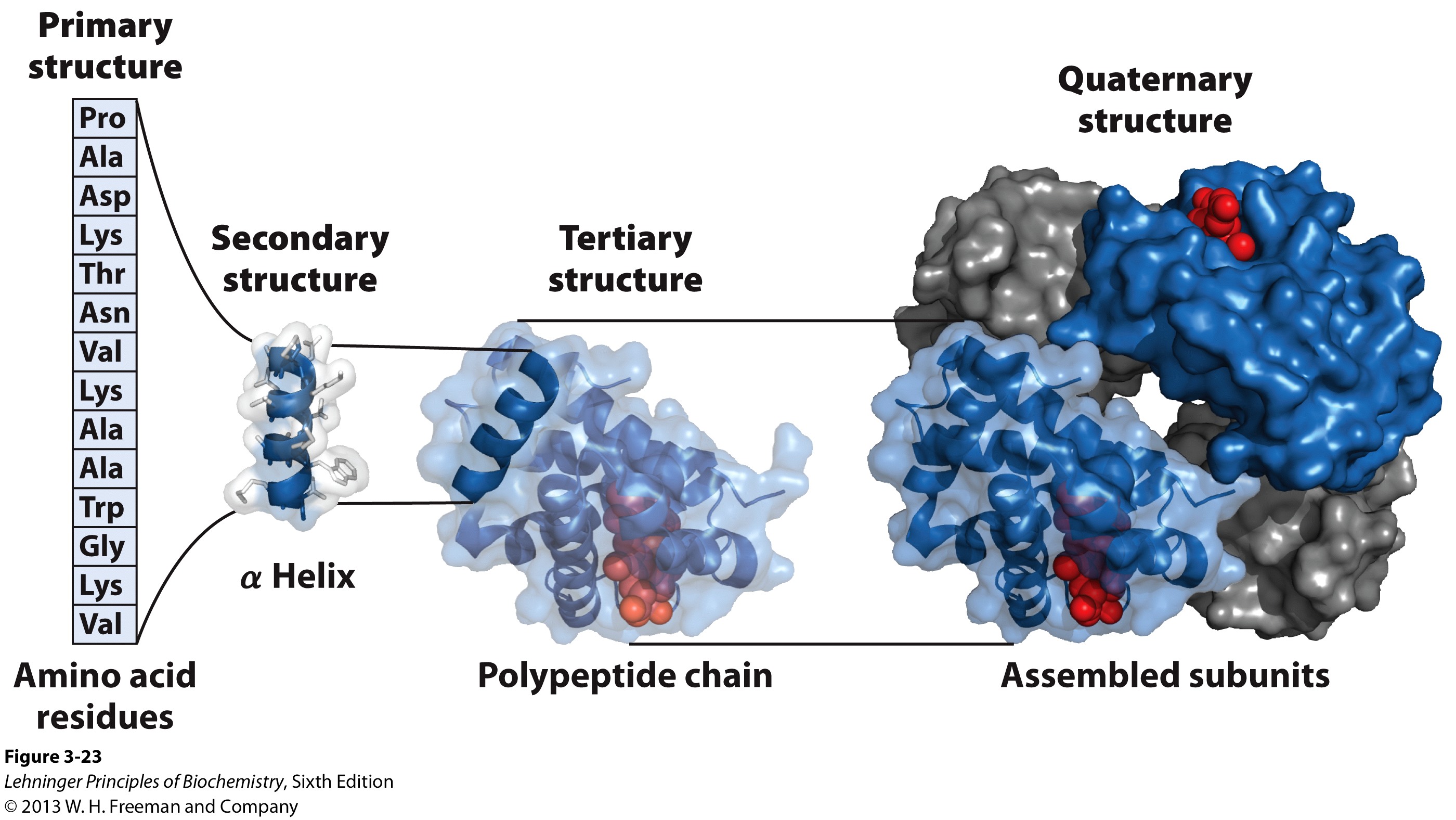 3
2. Primary Structure
In our discussions of amino acids, amide and disulfide bond formation, and protein sequencing we have essentially alluded to the primary structure of proteins.

The sequence of amino acid residues (i.e. HAYP…)

A description of all COVALENT bonds linking amino acids
Bond strength ~200 to 460 kJ/mol for covalent bonds in proteins
4
2. Primary Structure
C. Proteins can be polymorphic
20-30% of proteins in humans have amino acid sequence variants
The variations can have little or no effect on protein function especially if conservative variations such as Asp substituting for a Glu
5
2 I. Protein Homology dictates Evolutionary       Ties
Protein homology refers to the degree to which the AA sequences of proteins is the same


 Typically measured in % homology
   % homology,    evolutionary relatedness

B. AA sequence can vary considerably yet as long as crucial regions          are conserved, proteins may exhibit similar function
Crucial regions such as AA that are important for ligand (or substrate) binding
The conserved primary structure of these regions will not result in comparable activity if other levels of structure are widely different
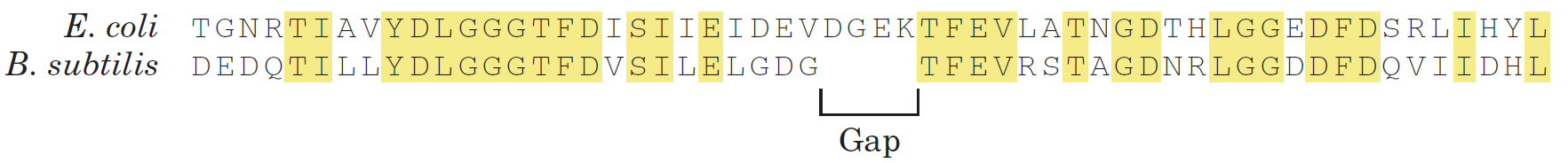 6
2II. Arrangements of the Atoms in Primary        Structure
Covalent bonds place important constraints on the conformation of a polypeptide.

3 D Structure
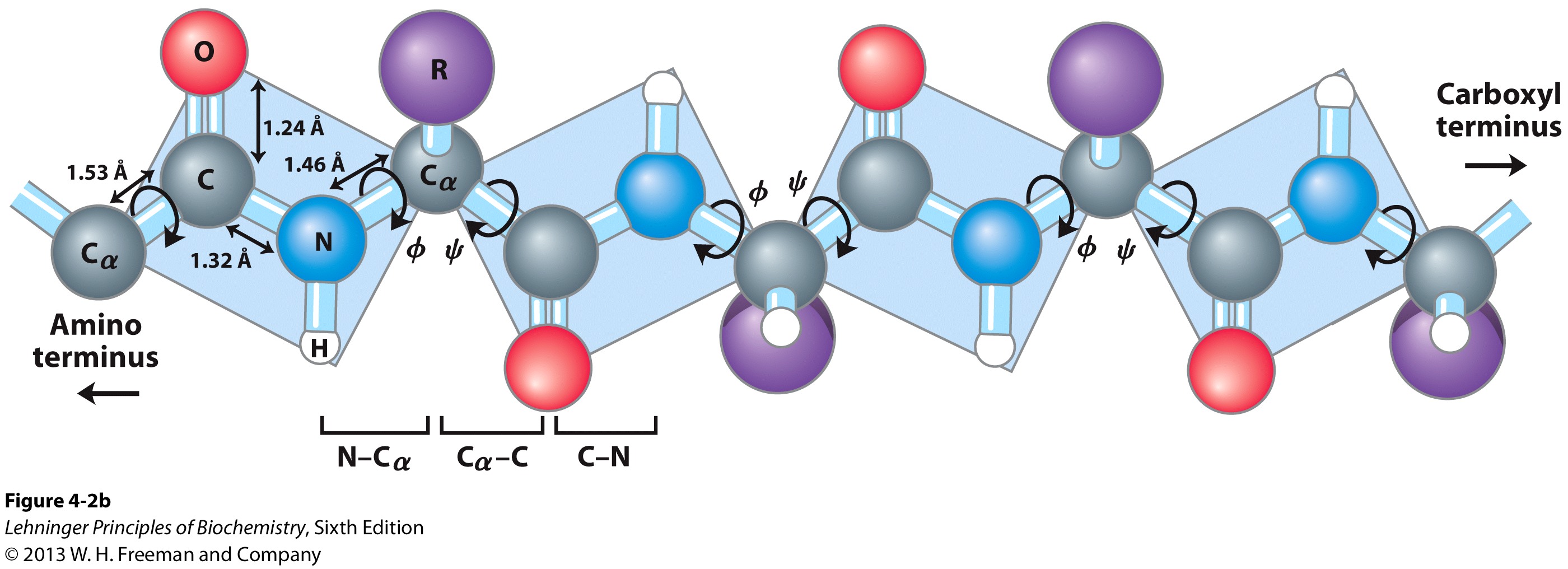 7
2II. Arrangements of the Atoms in Primary        Structure
B. Peptide C-N bond is shorter than normal C-N bonds





C. Six atoms of the peptide group lie in a single plane
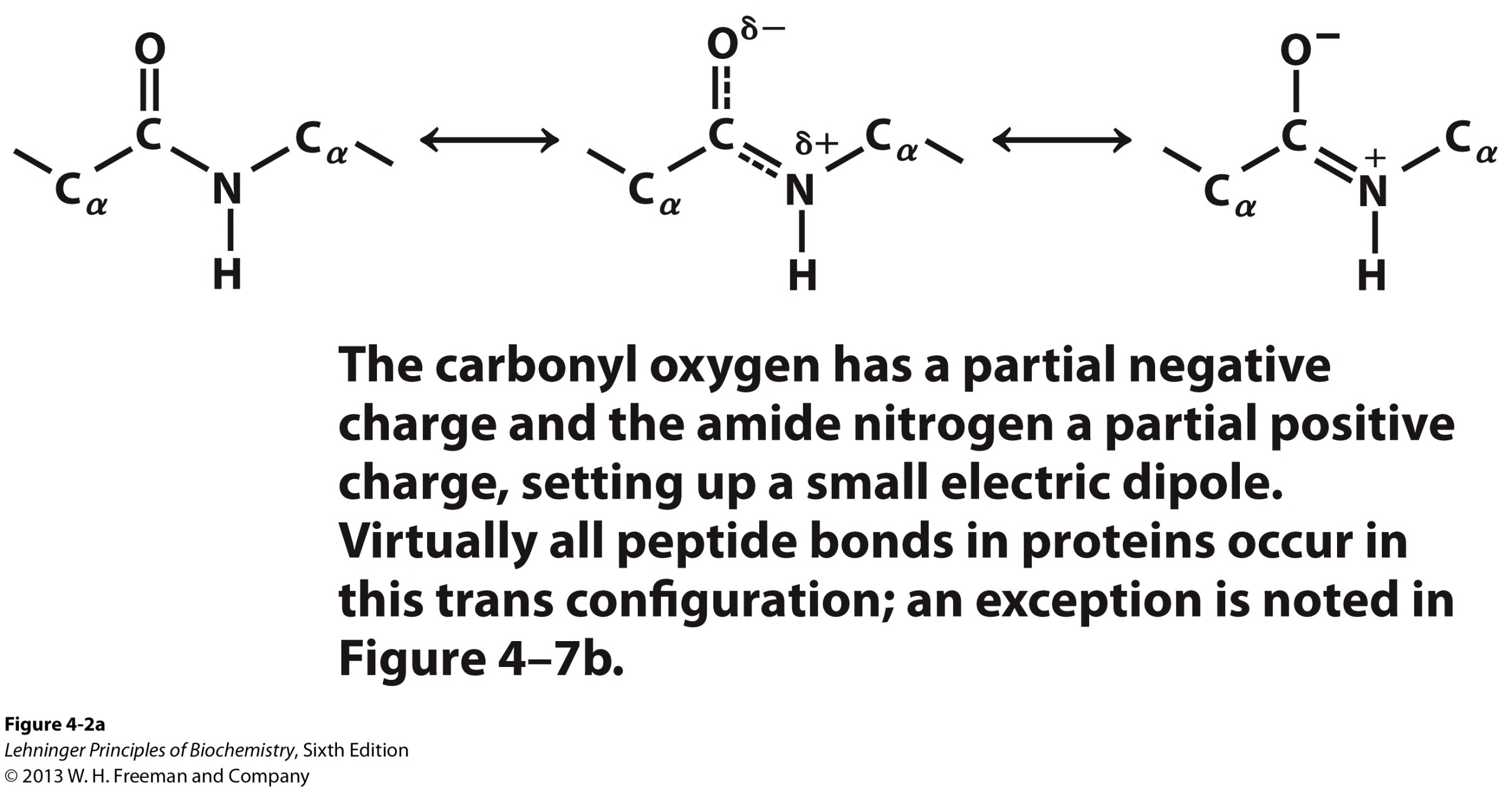 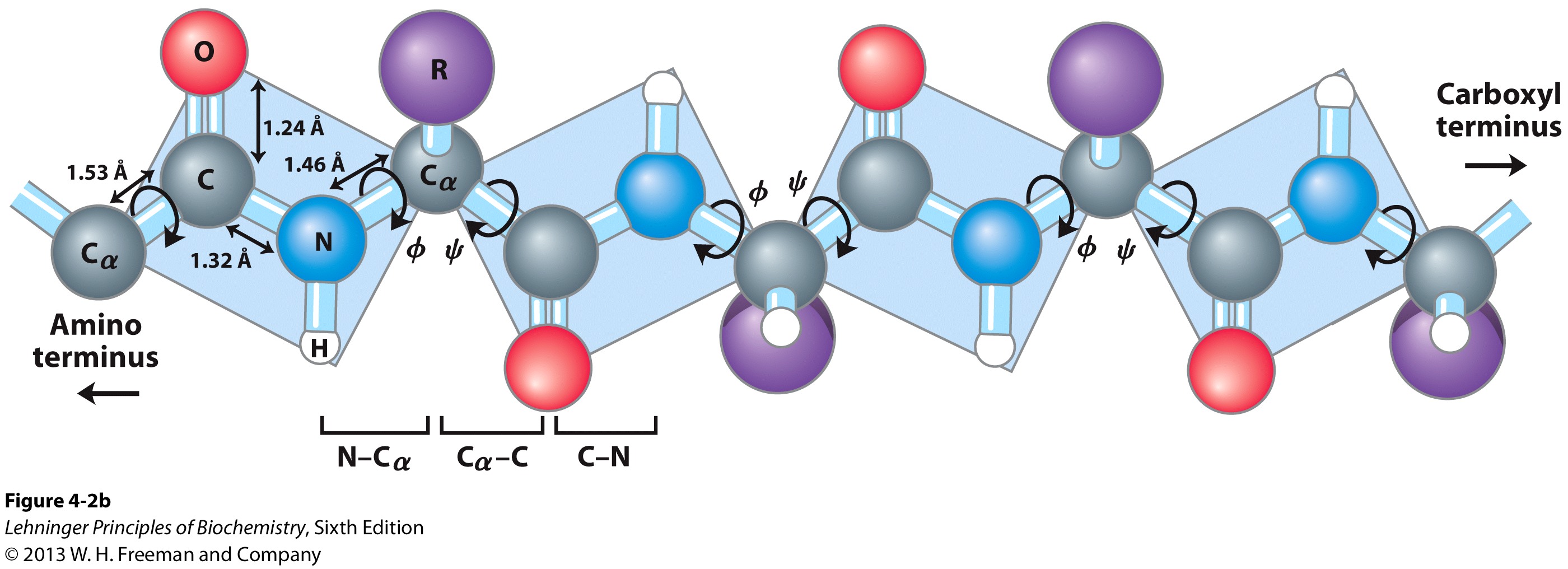 8
2II. Arrangements of the Atoms in Primary        Structure
D. There are two bond angles resulting from rotation at Cα

ϕ (phi) for N-Cα

Ψ (psi) for Cα-C bond

When ϕ = Ψ = 180°; fully extended
    conformation

Many angles prohibited due to steric interference between atoms in polypeptide backbone and amino acid side chains
    ϕ = Ψ = 0            PROHIBITED
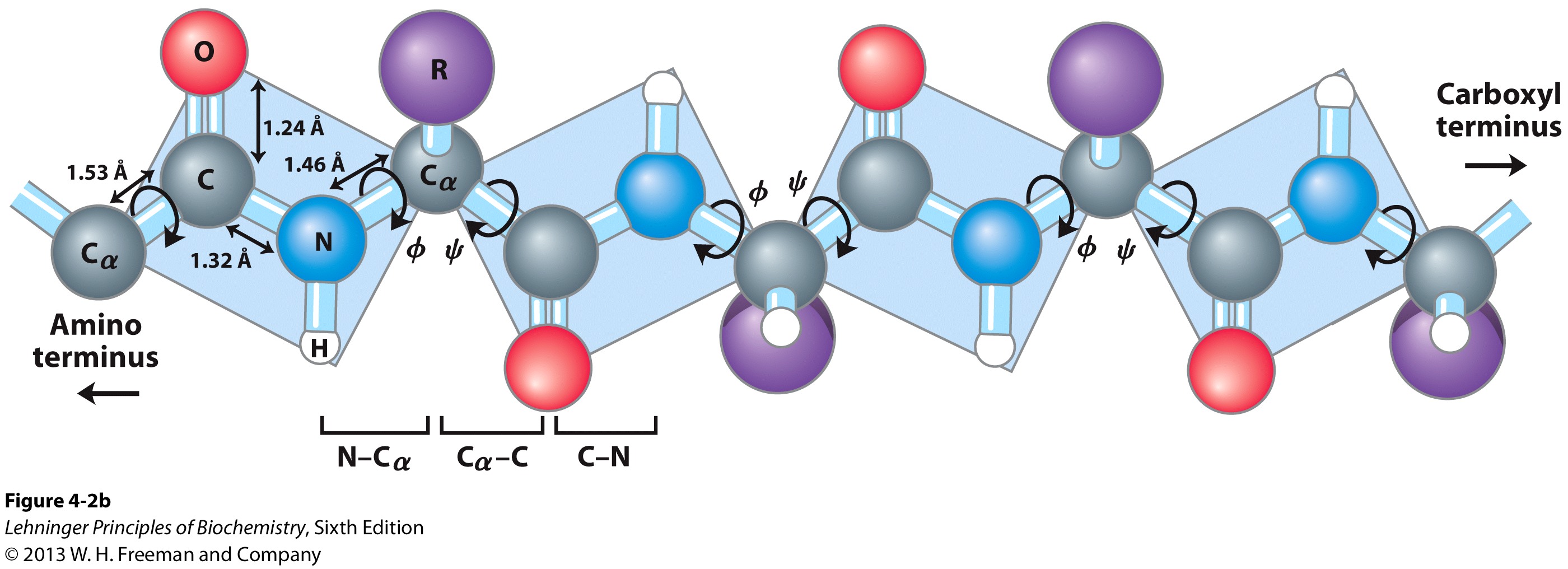 9
The Ramachandran Plot
This plot depicts the allowed values for ϕ and Ψ for sequences of a particular AA. All plots are similar except for glycine.
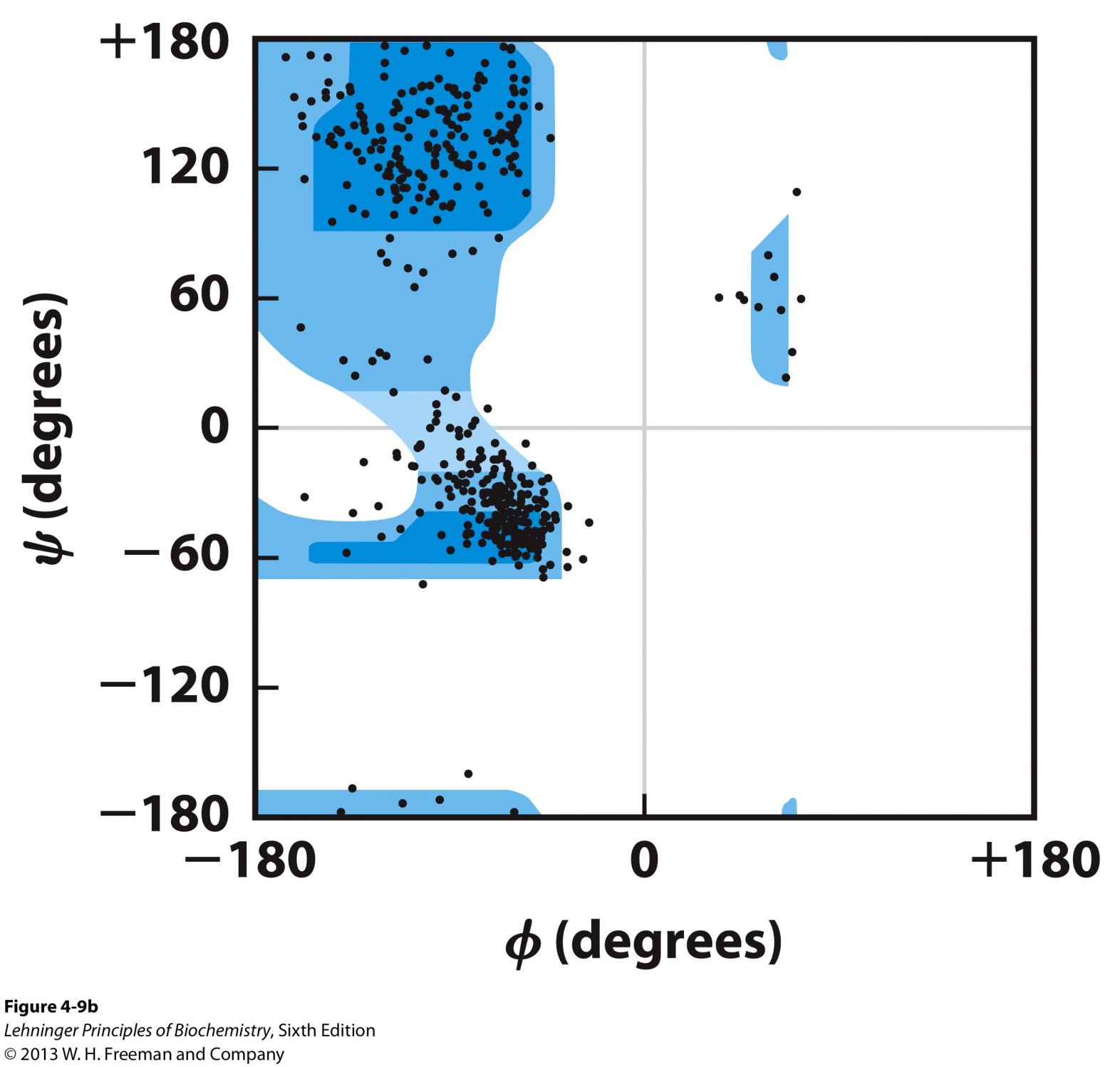 10
3. Secondary Structure
This level of structure refers to the local conformation of some portion of a protein
Characterized by recurring structural patterns

Linus Pauling and Robert Corey predicted and discovered two of the most prominent secondary structures (1951) even before the first complete protein structure was determined
Demonstrated the importance of NONCOVALENT interactions, particularly hydrogen bonding
Polar C=O and N-H groups of amino acids can engage in H Bonds
C=O     H-N
…
11
3I. The Alpha (α) Helix
The simplest arrangement the polypeptide chain could assume with its rigid peptide bonds is a helical structure

Stabilized by H bonds between nearby residues

Backbone is tightly wound around an imaginary axis
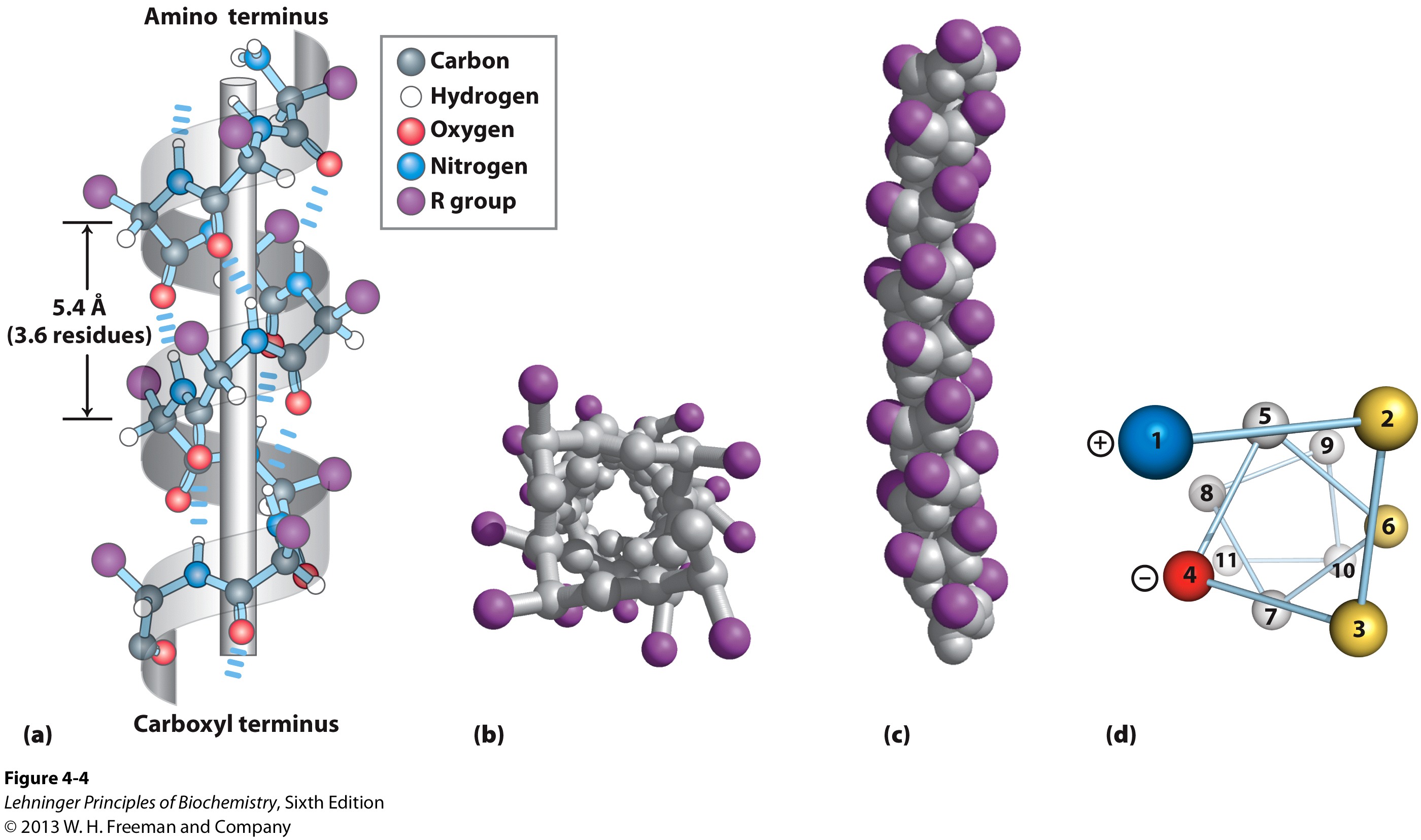 12
3I. The Alpha (α) Helix
D. The R groups of the AA residues       protrude outward from the helix       backbone

E. Repeating unit
A single turn of the helix, 5.4 Å along the long axis
Includes 3.6 AA residues

F. Helical twist is right-handed
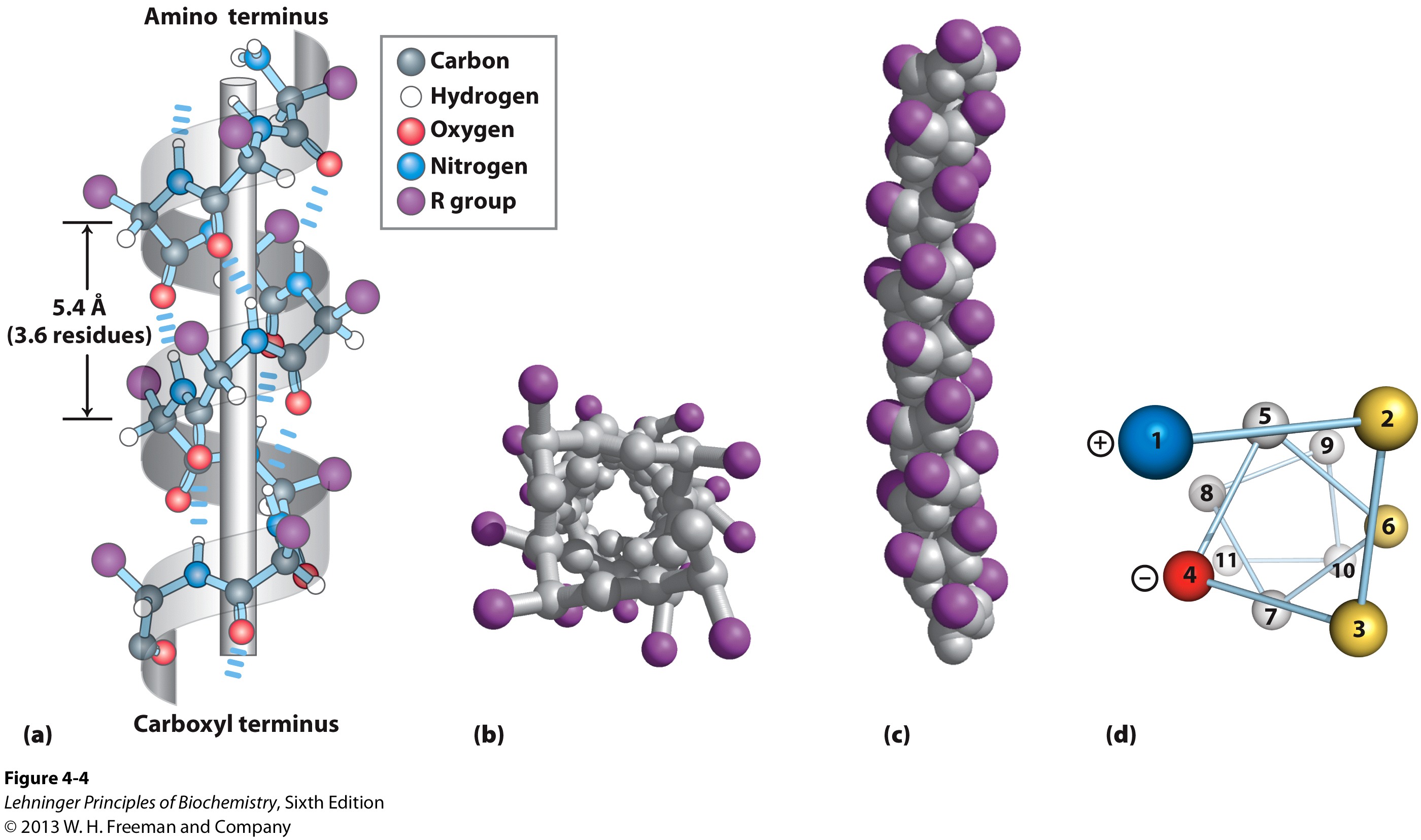 13
Right-handed Helical Twist
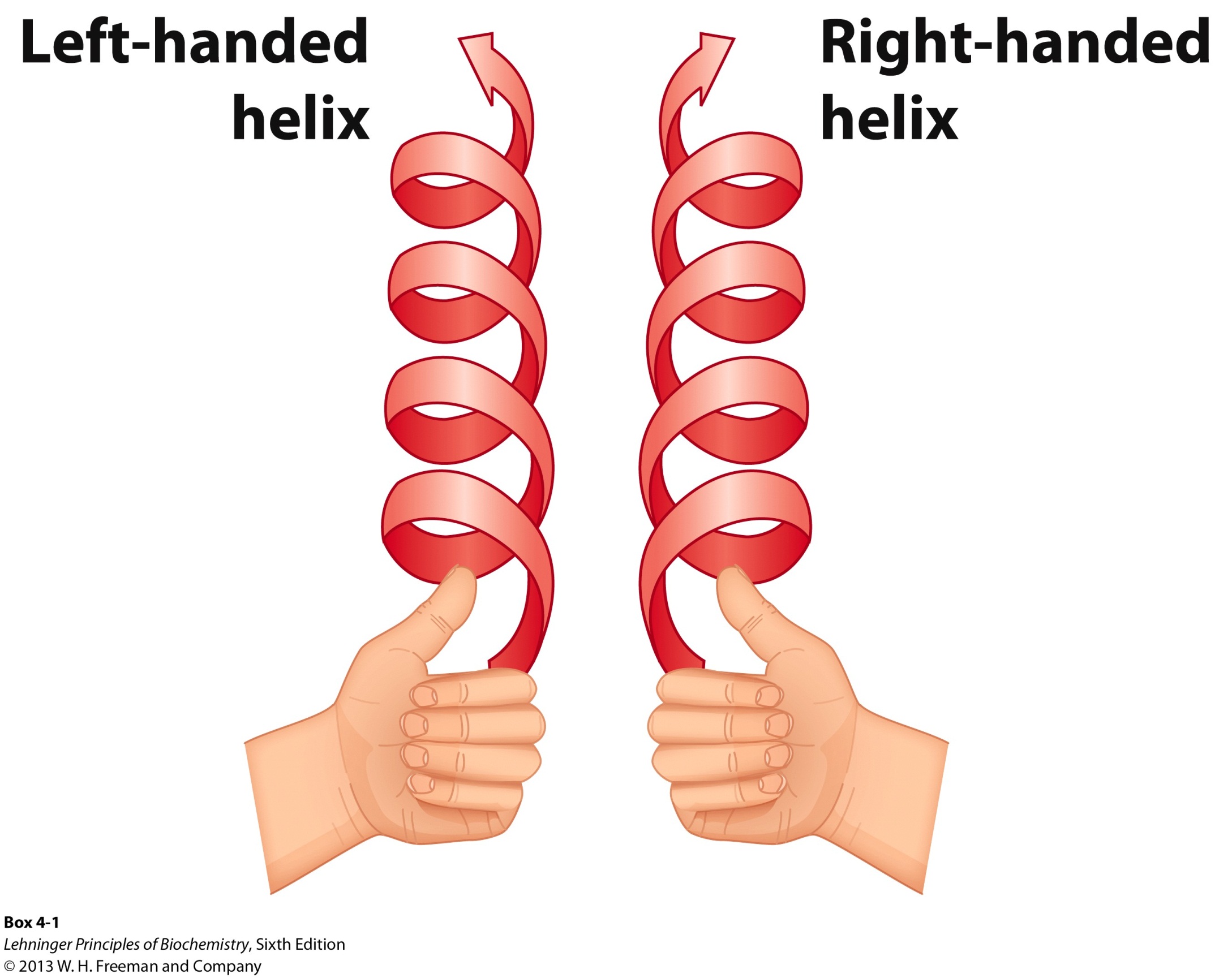 14
3I. The Alpha (α) Helix
G. The helix makes optimal use of        internal H bonds
3 to 4 H bonds for each turn

Every peptide bond (except @ N and C-terminus ends) engages in H Bond between H of N atom in amide bond and the O atom of the 4th AA on the amino terminal side

H. Predominant secondary structure
Excellent stability
Atoms in close contact
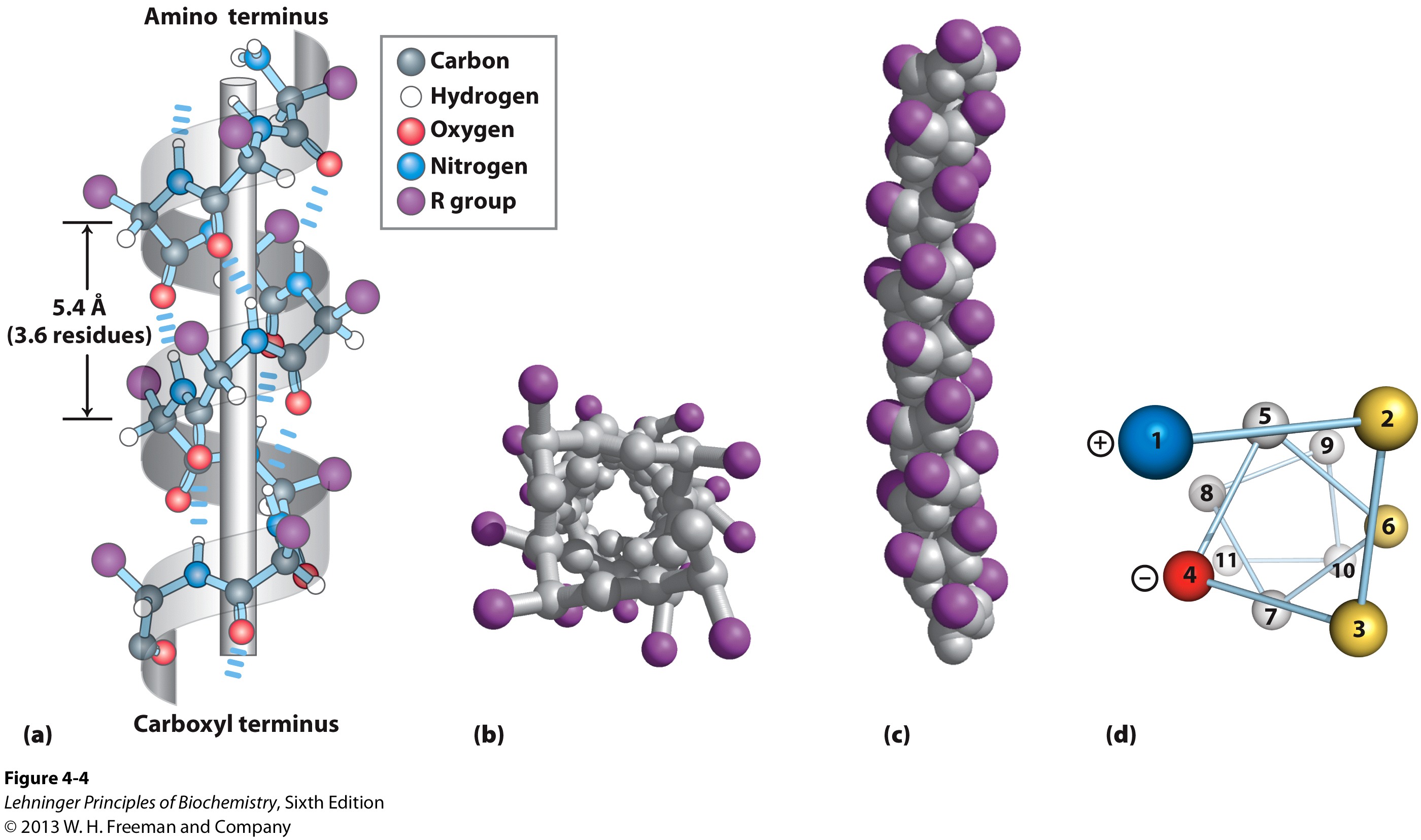 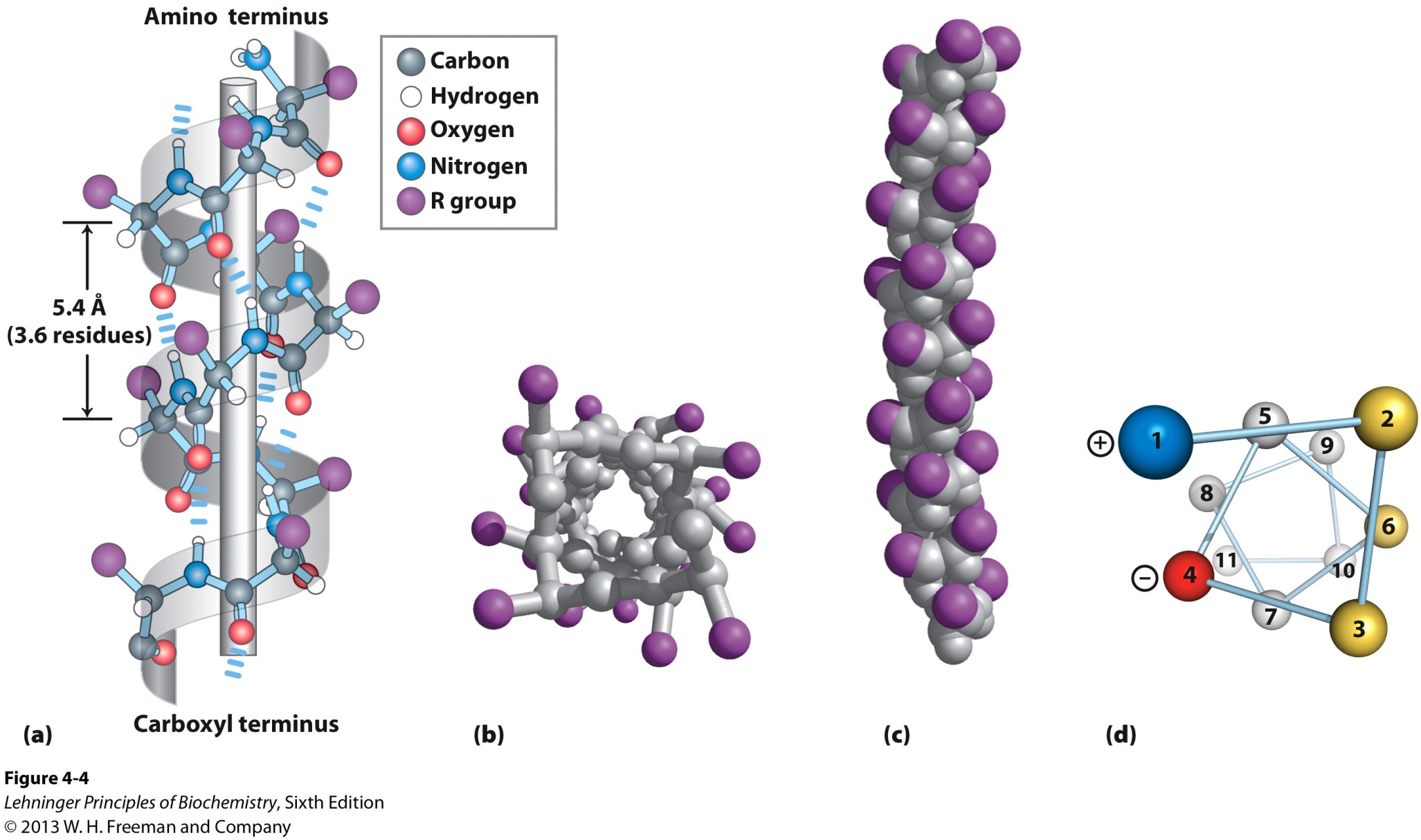 Space Filling view
15
3Ib. Some Amino Acids resist α Helix        Structure
Long block of Glu and/or Asp residues (negatively R groups) due to electrostatic repulsion




B. Long block of Lys and/or Arg residues (positively charged R      groups) also due to electrostatic repulsion
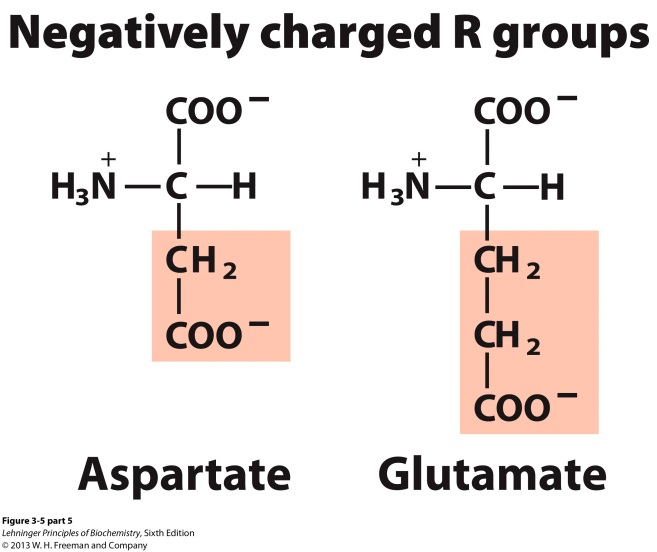 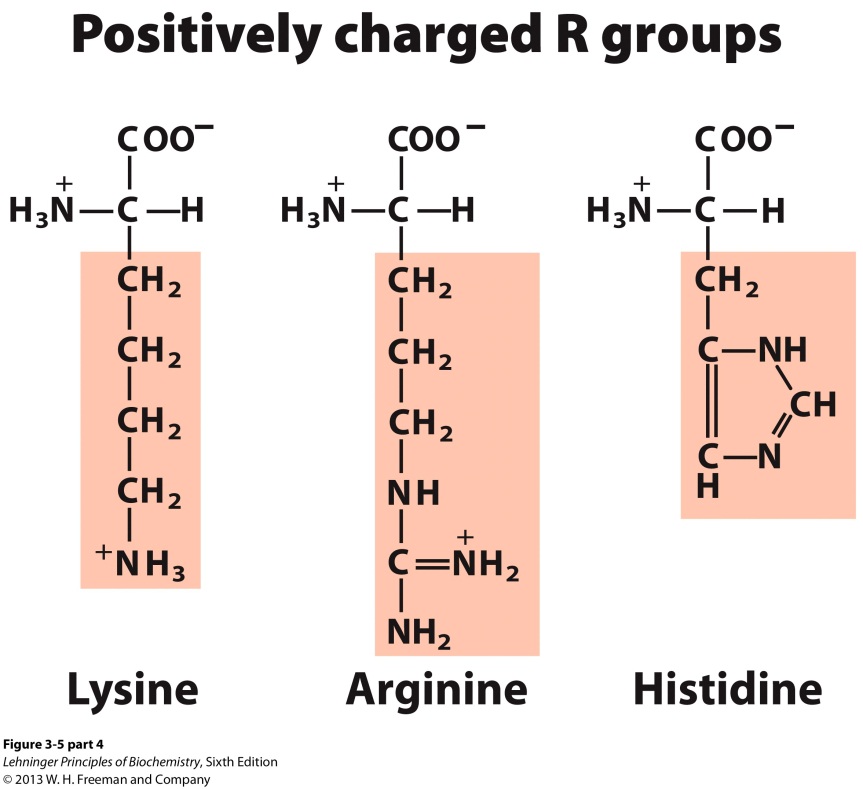 16
3Ib. Some Amino Acids resist α Helix            Structure
C. Gly has more conformational flexibility and adopts a coiled      structure different from α Helix




D. Pro introduces a destabilizing kink due to its rigid ring      structure 
No N-Cα rotation
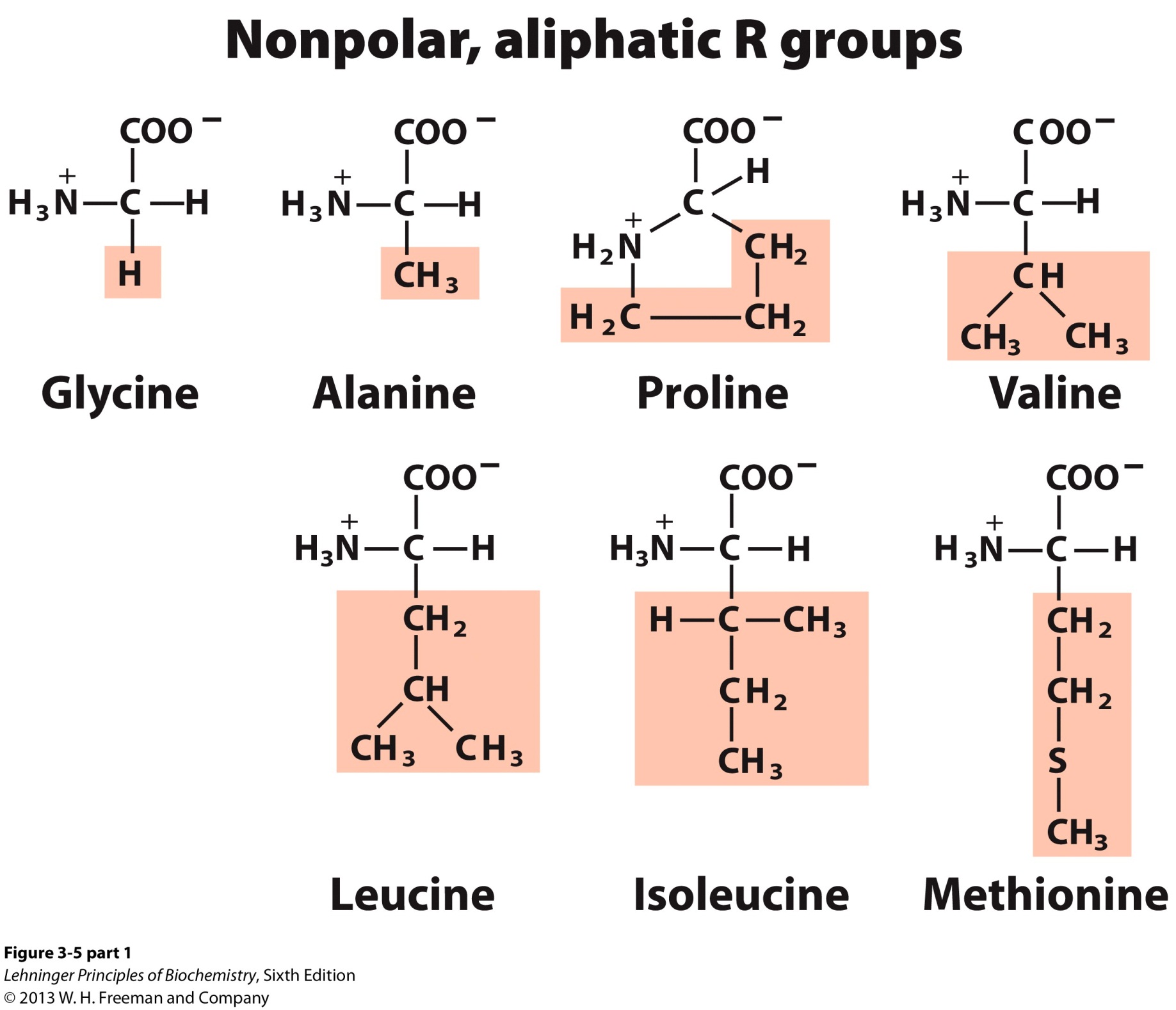 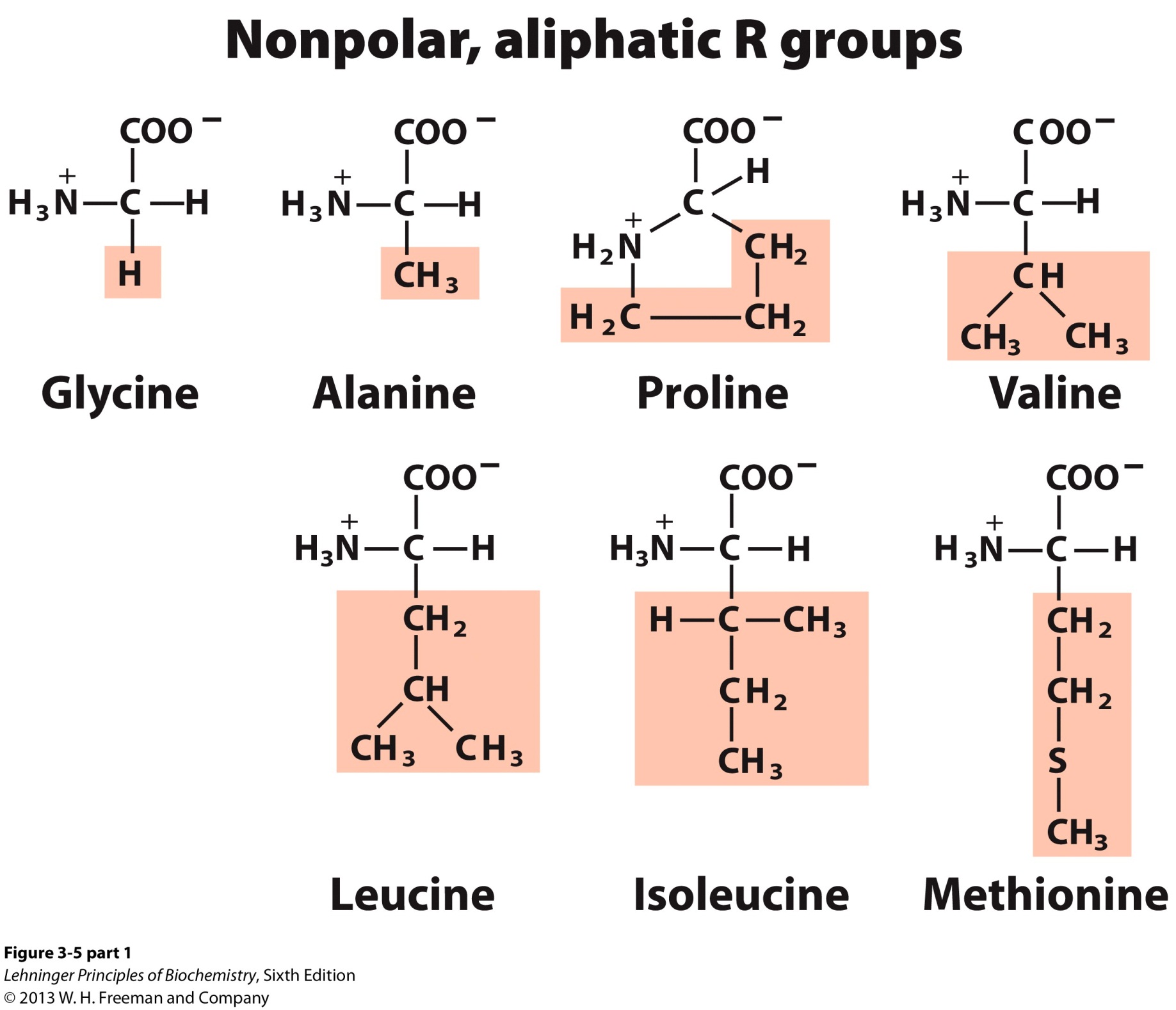 17
3Ic. Stabilizing Interactions in α Helices
Two AA will interact 3 AA units away through:

A. Ion pairing between positively charged and negatively charged AA

B. Hydrophobic interactions between aromatic AA
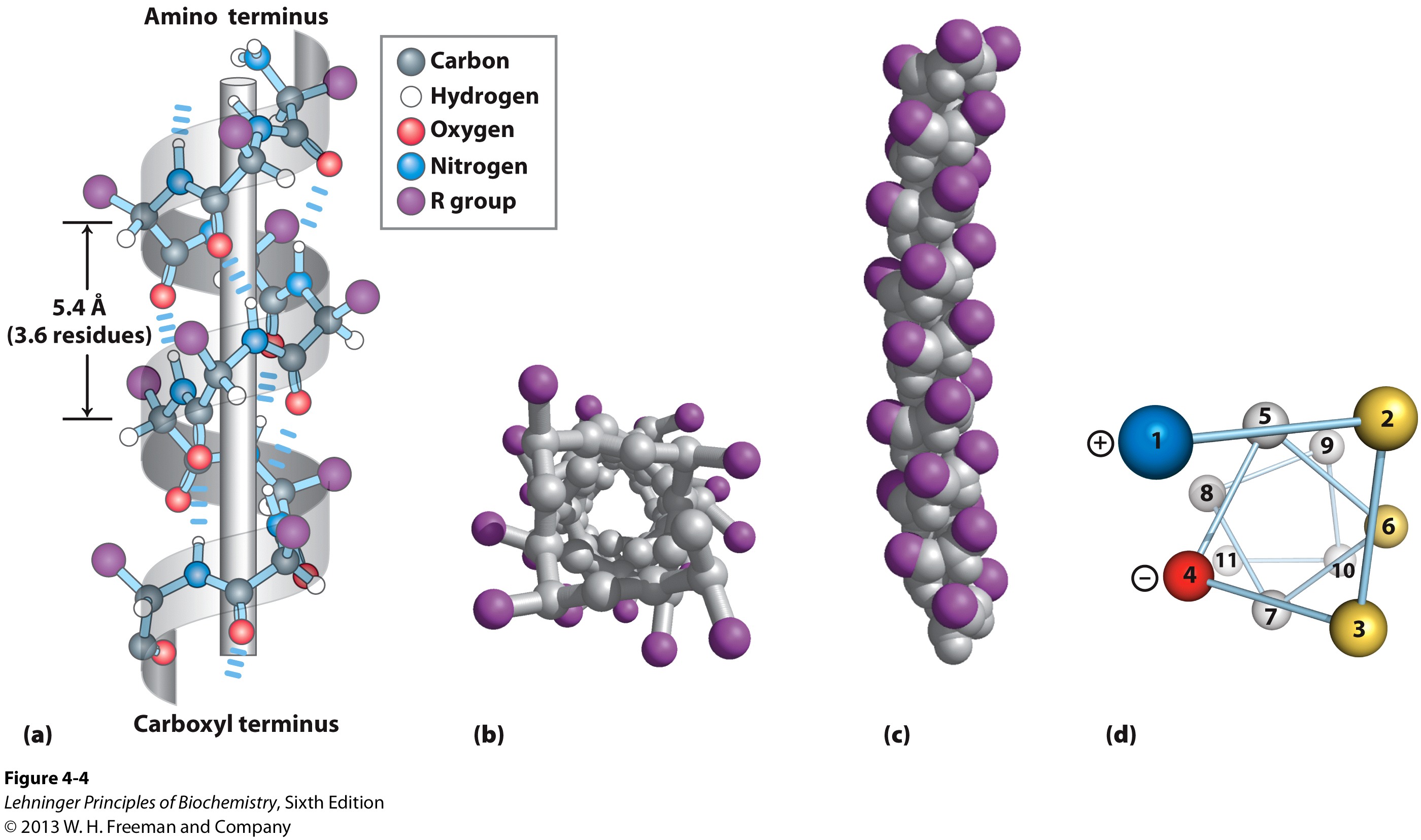 Ion pairing 
or 
Hydrophobic Interactions
18
3Id. α Helix Net Dipole
The polypeptide of an α Helix tends to have a net dipole that is extended through the H bonds.
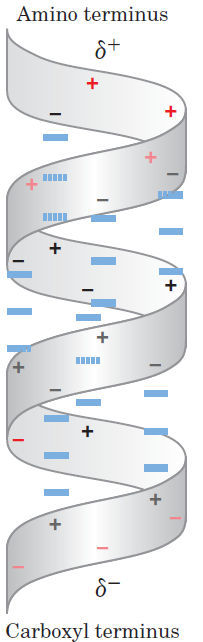 Amino terminus has partial positive charge
Negatively charged AA at this end

Carboxy terminus has partial negative charge 
Positively charged AA at this end
19
3II. The Beta (β) Sheet
More extended conformation of polypeptide chains

The planarity of the peptide bond and tetrahedral geometry of the -carbon create a pleated sheet-like structure

Side chains protrude from the sheet alternating in up and down direction
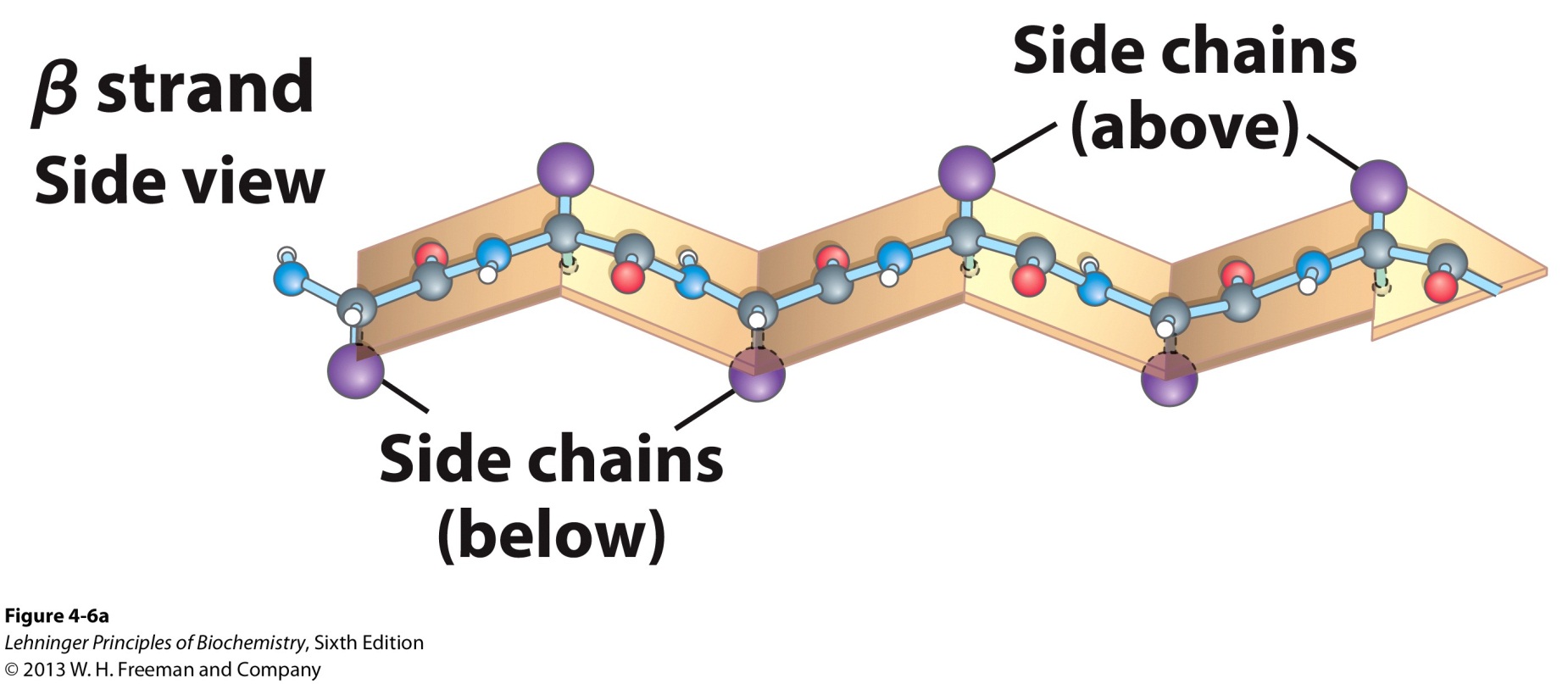 20
3II. The Beta (β) Sheet
D. Sheet-like arrangement of backbone is held together by        hydrogen bonds between the backbone amides in different           strands
Parallel Orientation
Strands have same amino-to-carboxyl orientations

Bent H-bonds

6.5 Å repeat units
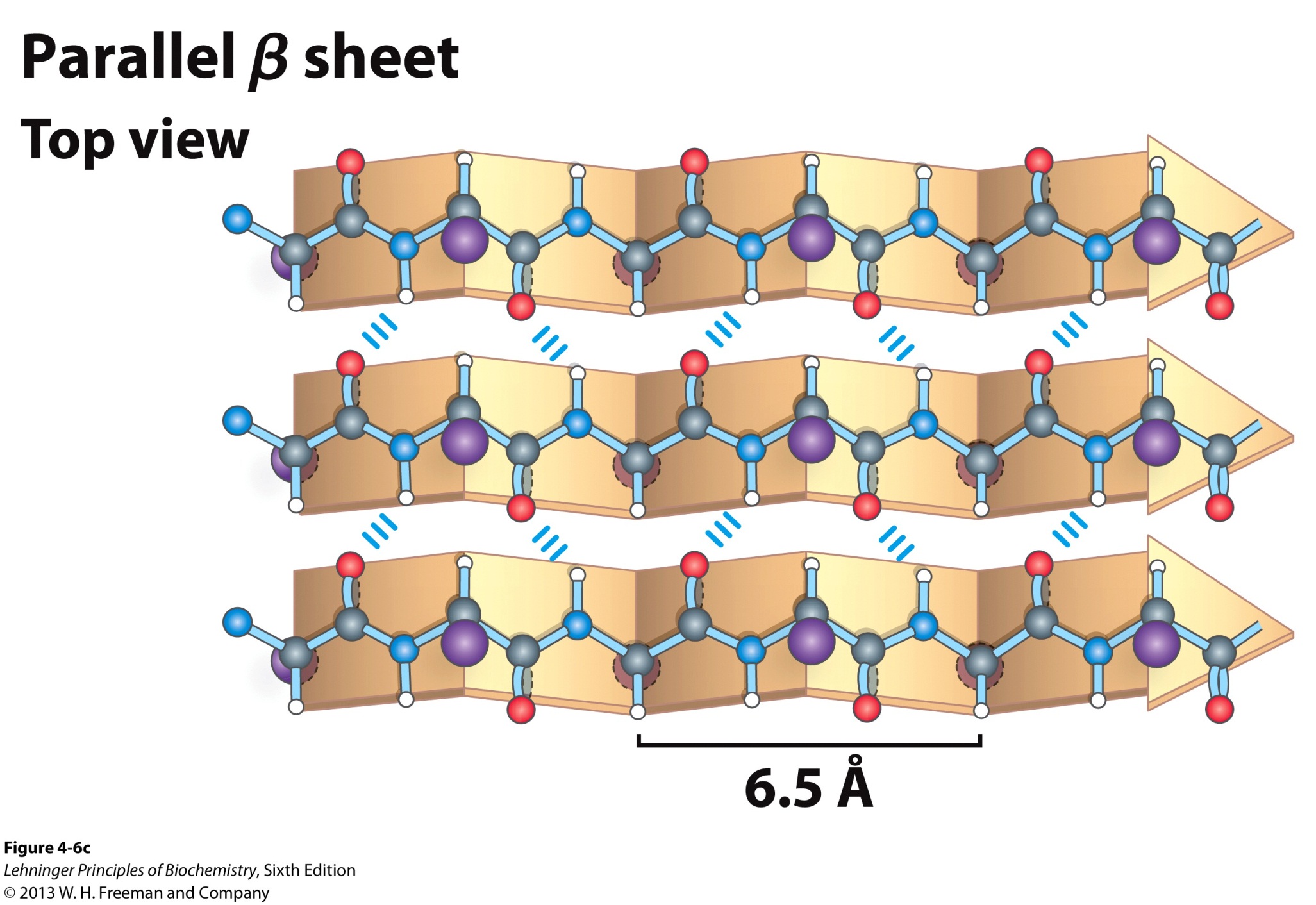 21
3II. The Beta (β) Sheet
Antiparallel Orientation
Strands have opposite amino-to-carboxyl orientations

Straight H-bonds (Stronger)

7.0 Å repeat units
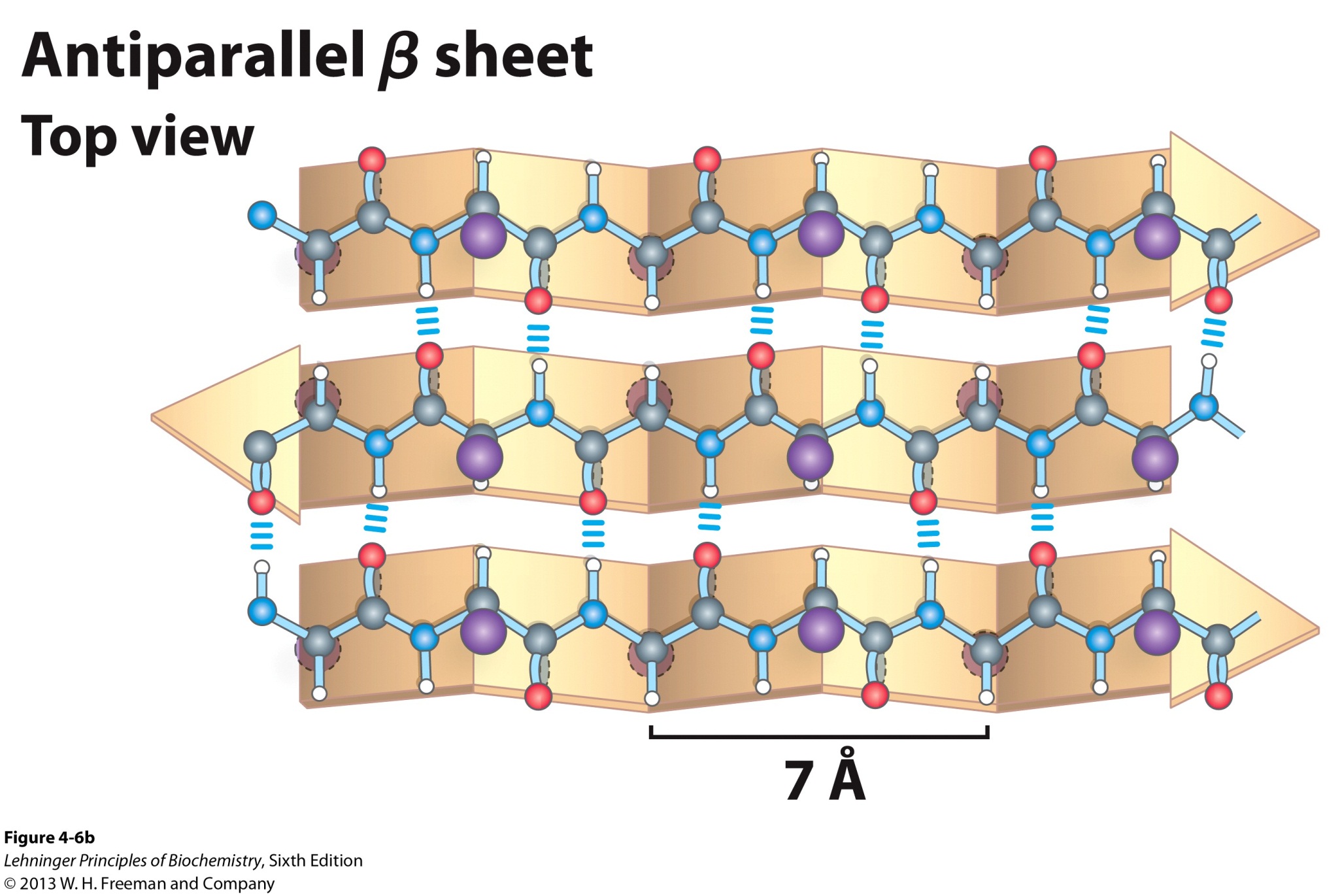 22
3II. The Beta (β) Sheet
E. When two or more chains are layered together, the R groups of      the AA must be relatively small
Proteins like β-Keratins have very high Gly and Ala content





F. The individual chains can be nearby or far in the protein
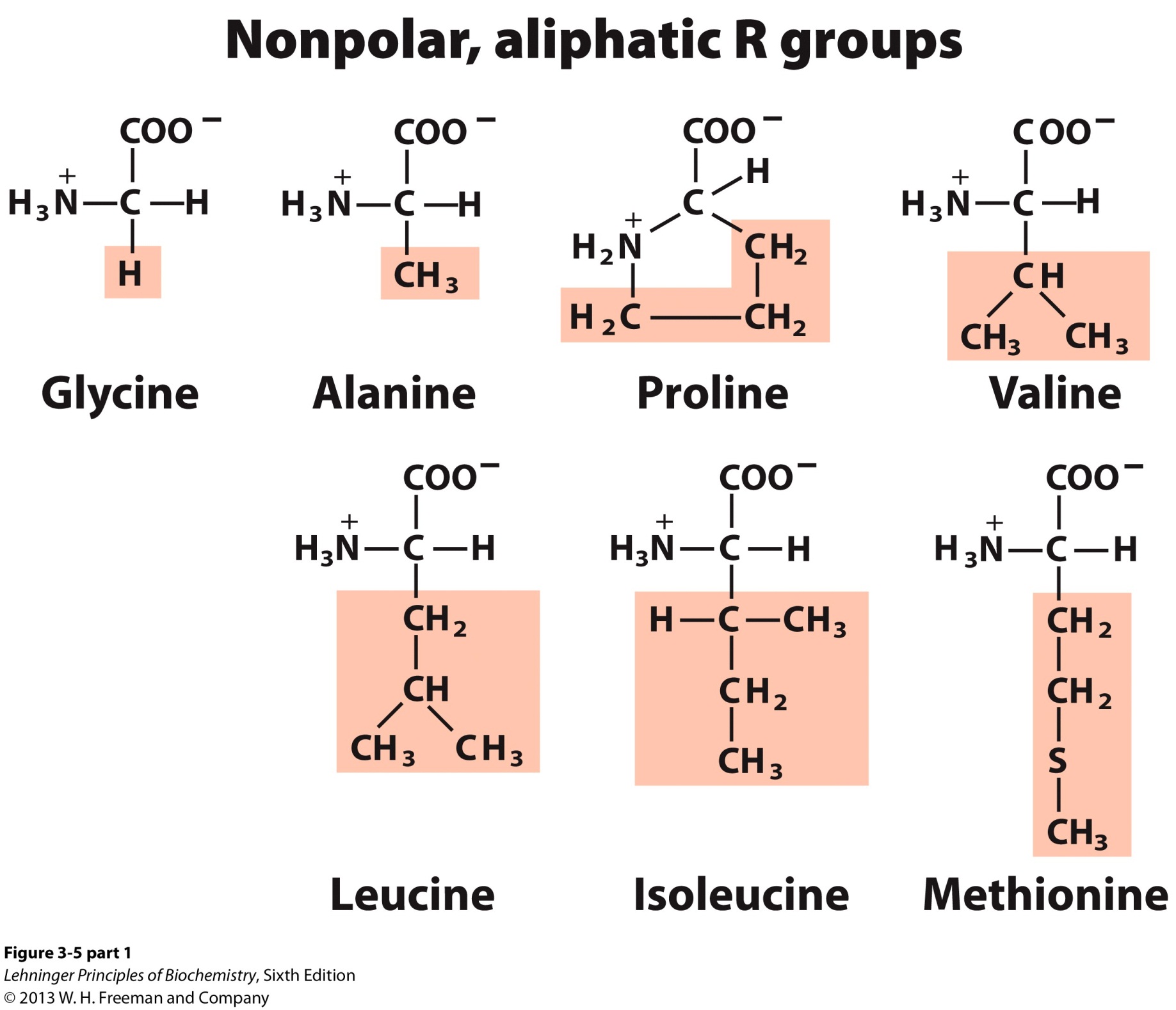 23
3III. The Beta Turns
 turns occur frequently whenever strands in  sheets change the direction

The 180° turn is accomplished over four amino acids

The turn is stabilized by a hydrogen bond from a carbonyl oxygen to amide proton three residues down the sequence

Proline in position 2 or glycine in position 3 are common in  turns
24
3IIIb. Two types of Beta Turns
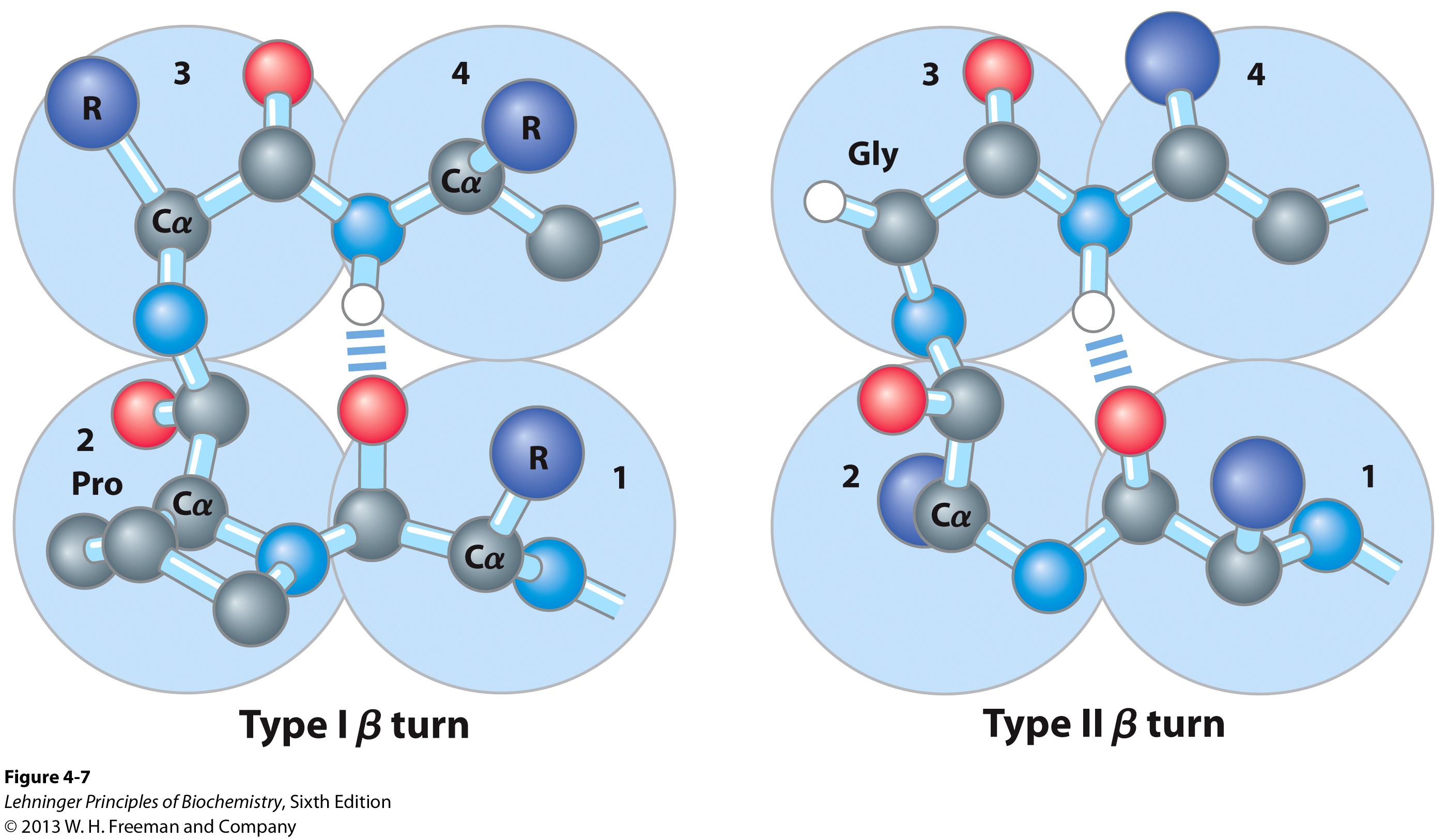 25
3IIIb. Two types of Beta Turns
Type 1 occurs twice as much as Type 2
Proline occurs at residue 2 because it can assume the cis configuration (6% frequency)








B. Type 2 always has a  Gly as the 3rd residue
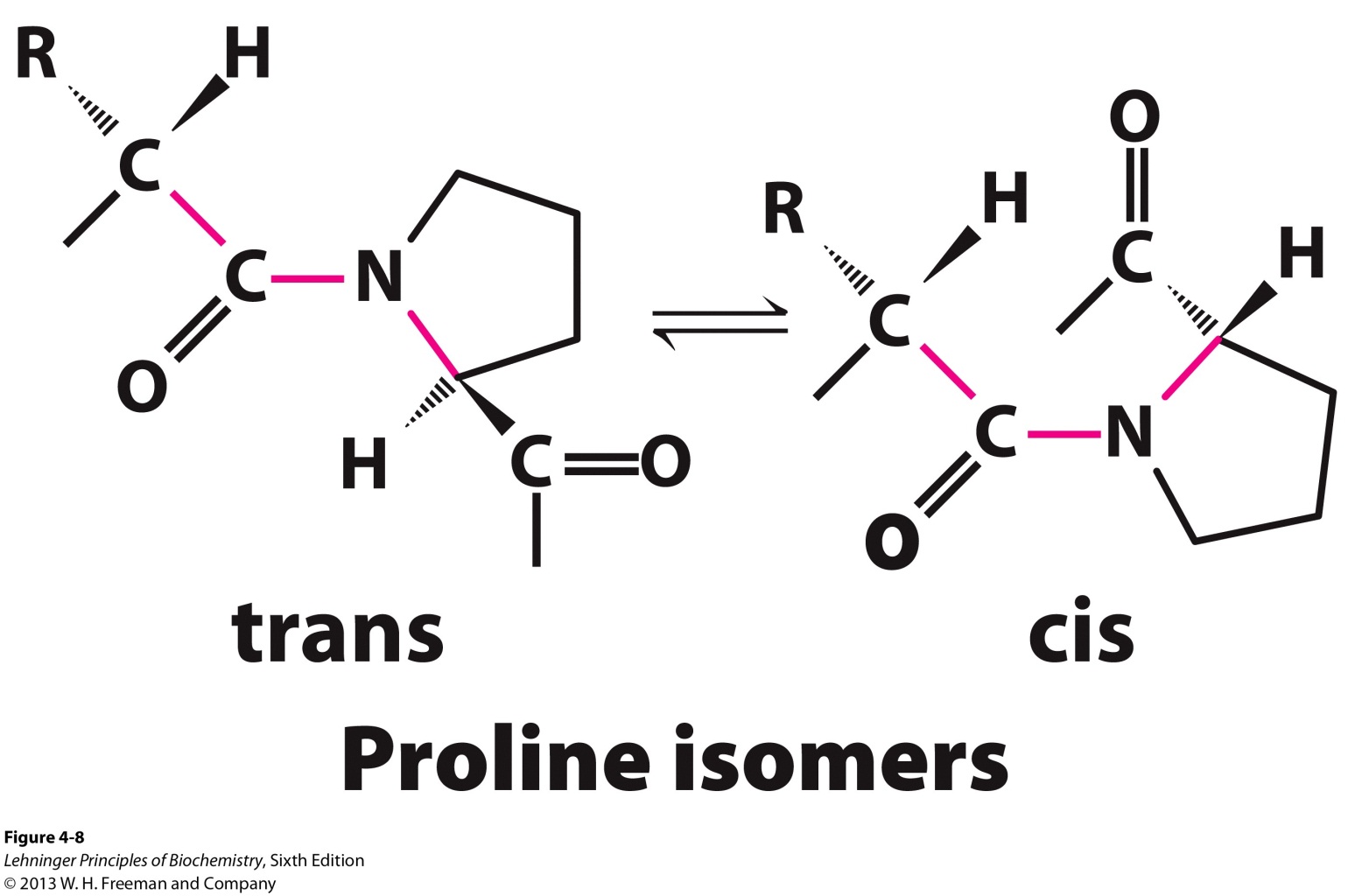 26
3IIIc. Secondary Structures have Characteristic Bond Angles
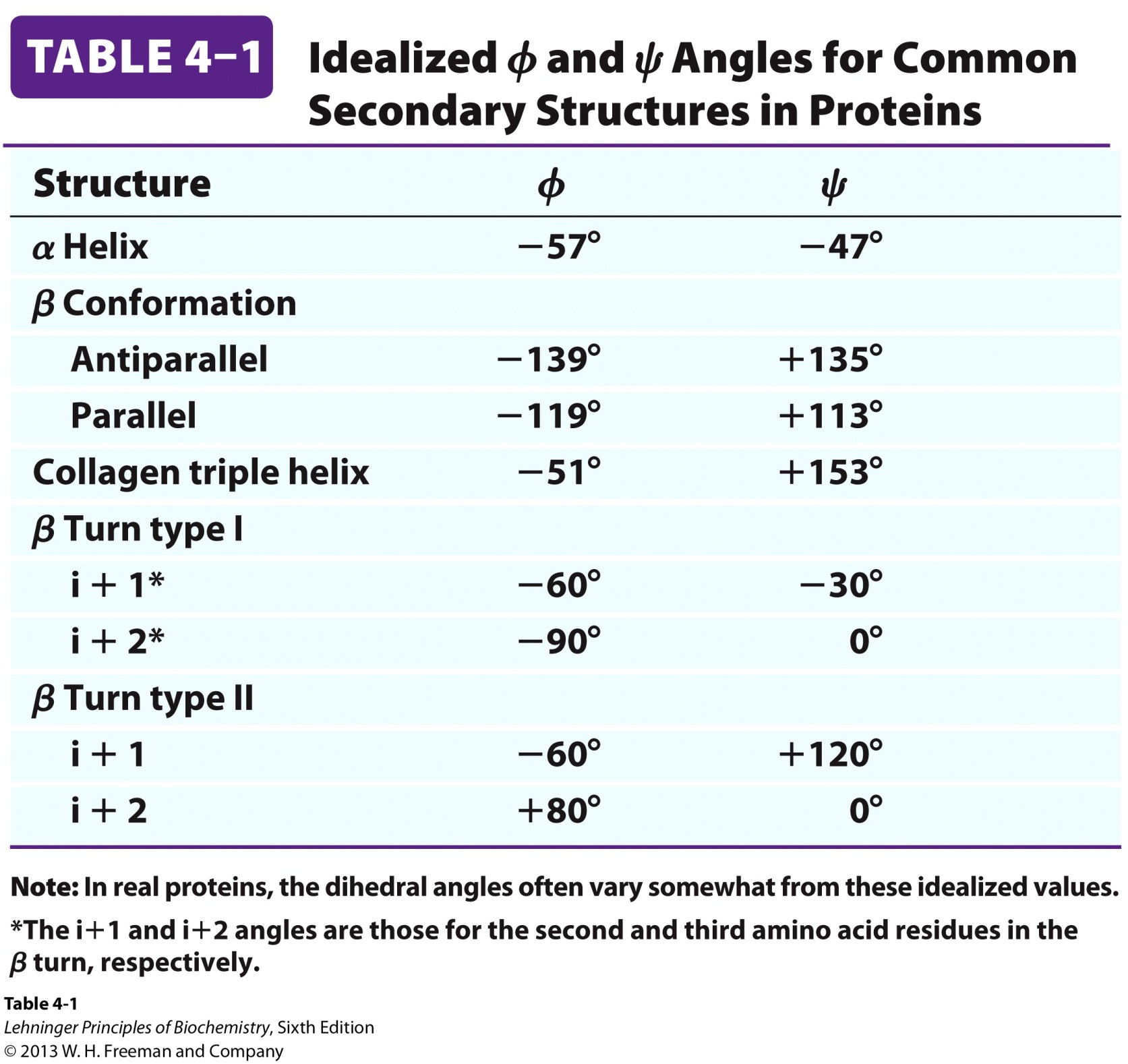 27
Ramachandran Plot for Secondary Structures
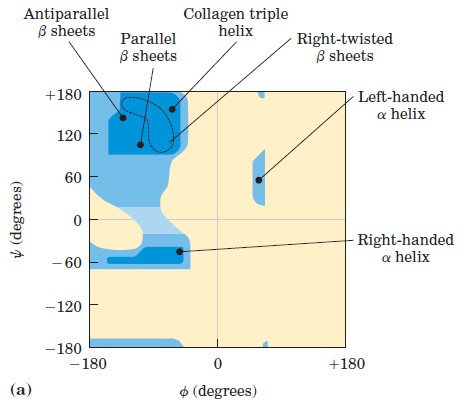 28
4. Spectroscopic Detection of     Secondary Structure
Because proteins are made of amino acids, which are optically active, they exhibit circular dichroism (CD) spectroscopy

CD measures the molar absorption difference  of left- and right-circularly polarized light:  = L – R 

Characteristic signals are produced based on the environment of the chiral molecule

CD signals from peptide bonds depend on the chain conformation
29
Characteristic Secondary Structure Signal
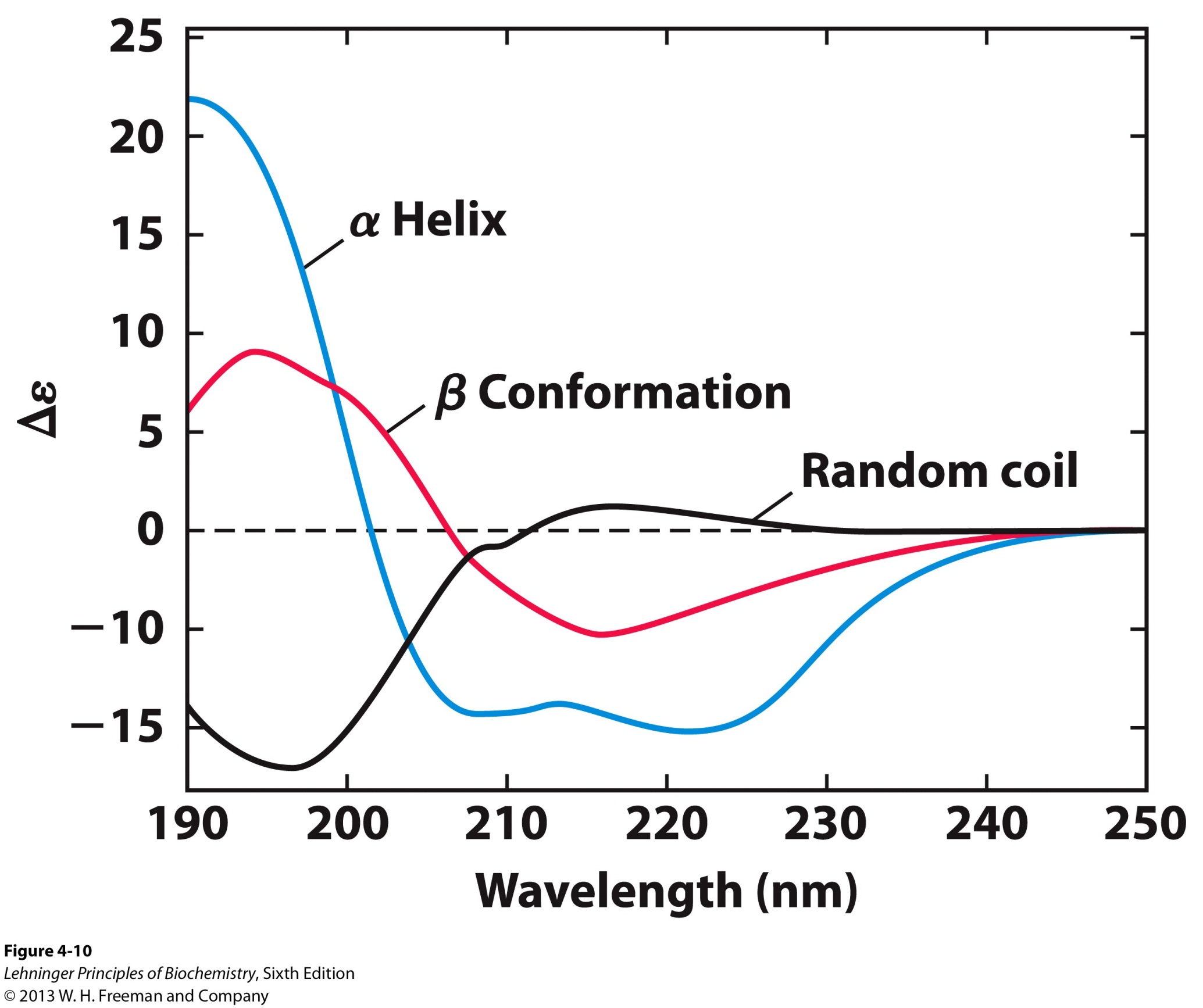 30
4. Spectroscopic Detection of     Secondary Structure
D. CD in the ultraviolet region (UV), 190 to 250 nm, is used to       investigate the secondary structure of proteins

E. % of α Helix and β Sheet can be determined from the CD       spectrum

  α Helix, CD spectrum will appear more α Helix in form 

F. Change in CD spectrum indicates a structural change

Typically from one structure to a random coil
31